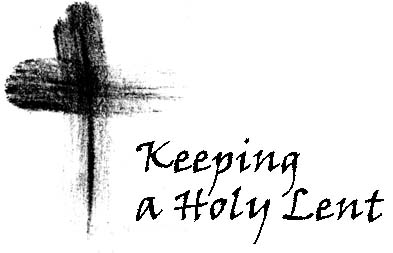 요엘 2:1~17
1 시온에서 나팔을 불며 나의 거룩한 산에서 경고의 소리를 질러 이 땅 주민들로 다 떨게 할지니 이는 여호와의 날이 이르게 됨이니라 이제 임박하였으니
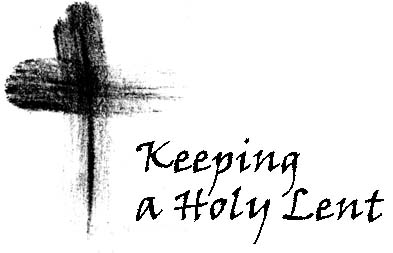 요엘 2:1~17
2 곧 어둡고 캄캄한 날이요 짙은 구름이 덮인 날이라 새벽 빛이 산 꼭대기에 덮인 것과 같으니 이는 많고 강한 백성이 이르렀음이라 이와 같은 것이 옛날에도 없었고 이후에도 대대에 없으리로다
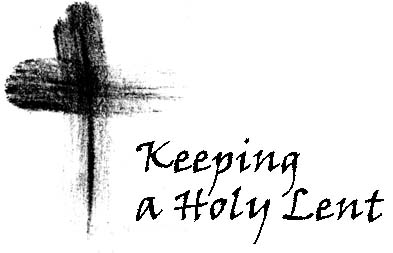 요엘 2:1~17
3 불이 그들의 앞을 사르며 불꽃이 그들의 뒤를 태우니 그들의 예전의 땅은 에덴 동산 같았으나 그들의 나중의 땅은 황폐한 들 같으니 그것을 피한 자가 없도다
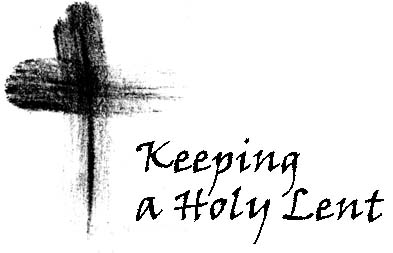 요엘 2:1~17
4 그의 모양은 말 같고 그 달리는 것은 기병 같으며 5 그들이 산 꼭대기에서 뛰는 소리는 병거 소리와도 같고 불꽃이 검불을 사르는 소리와도 같으며 강한 군사가 줄을 벌이고 싸우는 것 같으니
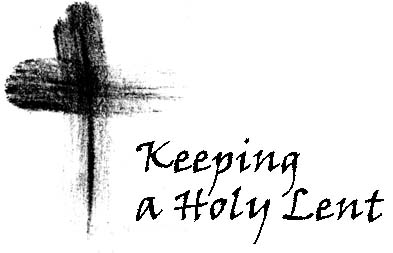 요엘 2:1~17
6 그 앞에서 백성들이 질리고, 무리의 낯빛이 하얘졌도다 7 그들이 용사 같이 달리며 무사 같이 성을 기어 오르며 각기 자기의 길로 나아가되 그 줄을 이탈하지 아니하며
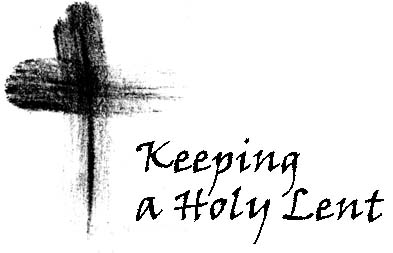 요엘 2:1~17
8 피차에 부딪치지 아니하고 각기 자기의 길로 나아가며 무기를 돌파하고 나아가나 상하지 아니하며 9 성중에 뛰어 들어가며 성 위에 달리며 집에 기어 오르며 도둑 같이 창으로 들어가니
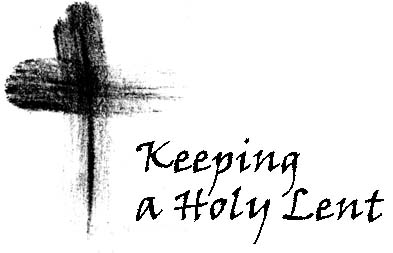 요엘 2:1~17
10 그 앞에서 땅이 진동하며 하늘이 떨며 해와 달이 캄캄하며 별들이 빛을 거두도다
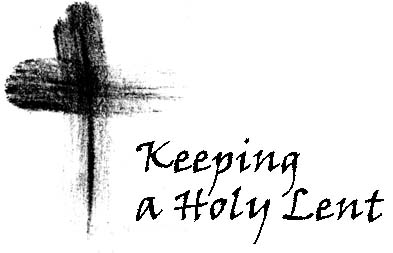 요엘 2:1~17
11 여호와께서 그의 군대 앞에서 소리를 지르시고 그의 진영은 심히 크고 그의 명령을 행하는 자는 강하니 여호와의 날이 크고 심히 두렵도다 당할 자가 누구이랴
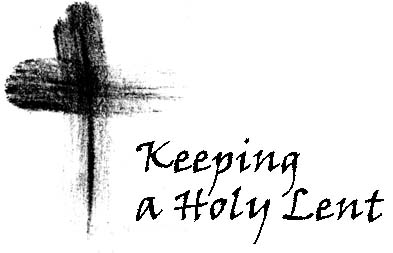 요엘 2:1~17
12 여호와의 말씀에 너희는 이제라도 금식하고 울며 애통하고 마음을 다하여 내게로 돌아오라 하셨나니
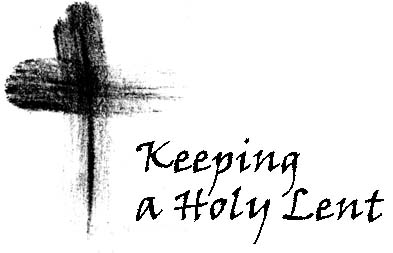 요엘 2:1~17
13 너희는 옷을 찢지 말고 마음을 찢고 너희 하나님 여호와께로 돌아올지어다 그는 은혜로우시며 자비로우시며 노하기를 더디하시며 인애가 크시사 뜻을 돌이켜 재앙을 내리지 아니하시나니
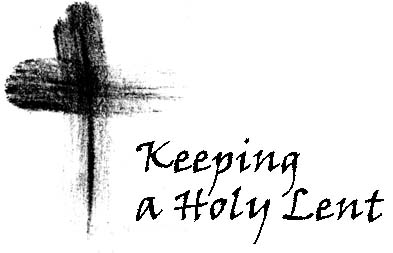 요엘 2:1~17
14 주께서 혹시 마음과 뜻을 돌이키시고 그 뒤에 복을 내리사 너희 하나님 여호와께 소제와 전제를 드리게 하지 아니하실는지 누가 알겠느냐
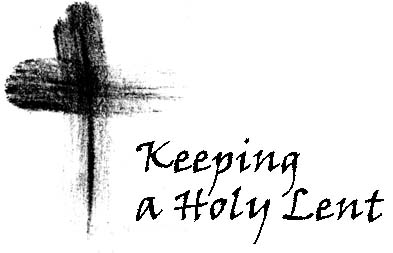 요엘 2:1~17
15 너희는 시온에서 나팔을 불어 거룩한 금식일을 정하고 성회를 소집하라
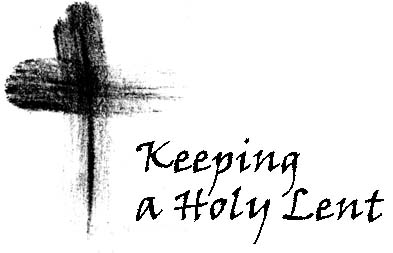 요엘 2:1~17
16 백성을 모아 그 모임을 거룩하게 하고 장로들을 모으며 어린이와 젖 먹는 자를 모으며 신랑을 그 방에서 나오게 하며 신부도 그 신방에서 나오게 하고
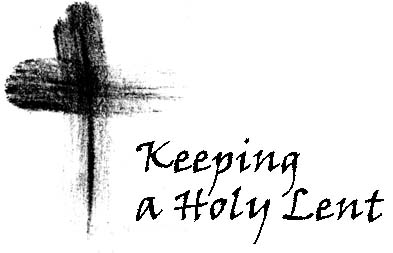 요엘 2:1~17
17 여호와를 섬기는 제사장들은 낭실과 제단 사이에서 울며 이르기를 여호와여 주의 백성을 불쌍히 여기소서 주의 기업을 욕되게 하여 나라들로 그들을 관할하지 못하게 하옵소서 어찌하여 이방인으로 그들의 하나님이 어디 있느냐 말하게 하겠나이까 할지어다
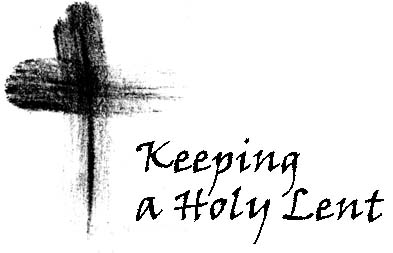 찬양
주를 찬양하나이다
주는 선하신 분
주를 찬양하나이다
할렐루야
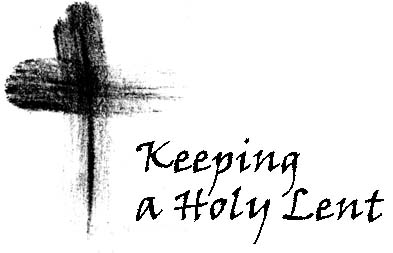 중보 기도 #1
1 애통과 겸손의 마음으로 주님께 나아가는 사순절이 되게 하옵소서

2 우상숭배, 교만, 음란, 부정, 거짓 등 우리의 모든 죄악을 회개하오니 용서하여 주옵소서 

3 날마다 은혜의 보좌 앞에 담대히 나아갈 수 있는 믿음을 주옵소서
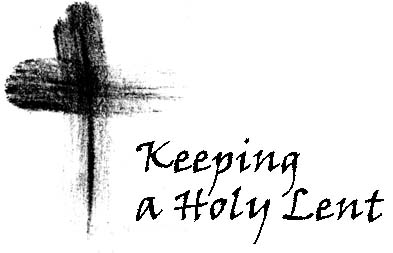 시편 51:1-17
1 하나님이여 주의 인자를 따라 내게 은혜를 베푸시며 주의 많은 긍휼을 따라 내 죄악을 지워 주소서
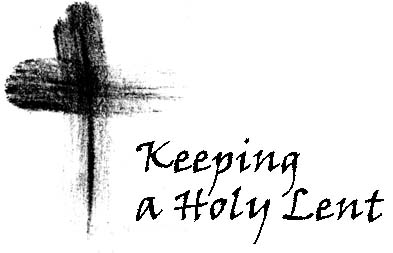 시편 51:1-17
2 나의 죄악을 말갛게 씻으시며 나의 죄를 깨끗이 제하소서 3 무릇 나는 내 죄과를 아오니 내 죄가 항상 내 앞에 있나이다
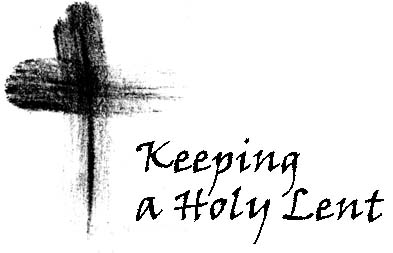 시편 51:1-17
4 내가 주께만 범죄하여 주의 목전에 악을 행하였사오니 주께서 말씀하실 때에 의로우시다 하고 주께서 심판하실 때에 순전하시다 하리이다
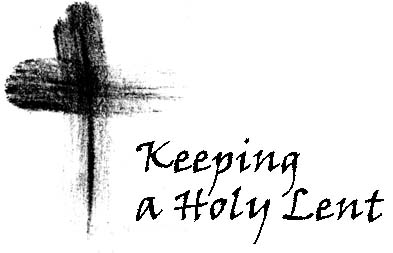 시편 51:1-17
5 내가 죄악 중에서 출생하였음이여 어머니가 죄 중에서 나를 잉태하였나이다
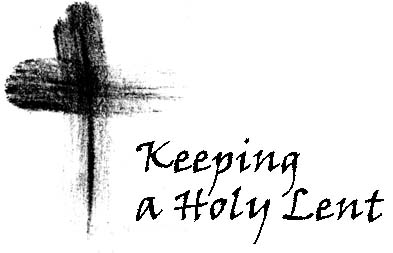 시편 51:1-17
6 보소서 주께서는 중심이 진실함을 원하시오니 내게 지혜를 은밀히 가르치시리이다
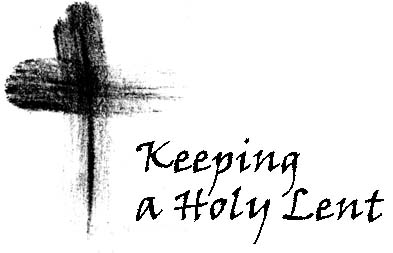 시편 51:1-17
7 우슬초로 나를 정결하게 하소서 내가 정하리이다 나의 죄를 씻어 주소서 내가 눈보다 희리이다
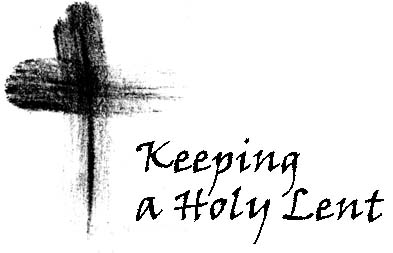 시편 51:1-17
8 내게 즐겁고 기쁜 소리를 들려 주시사 주께서 꺾으신 뼈들도 즐거워하게 하소서
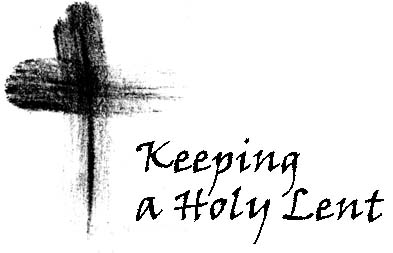 시편 51:1-17
9 주의 얼굴을 내 죄에서 돌이키시고 내 모든 죄악을 지워 주소서
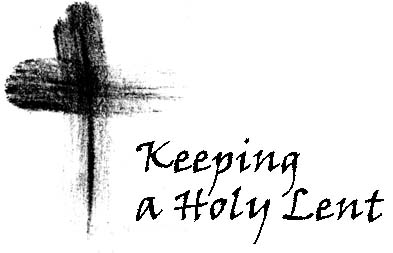 시편 51:1-17
10 하나님이여 내 속에 정한 마음을 창조하시고 내 안에 정직한 영을 새롭게 하소서
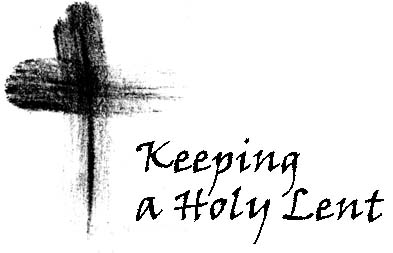 시편 51:1-17
11 나를 주 앞에서 쫓아내지 마시며 주의 성령을 내게서 거두지 마소서
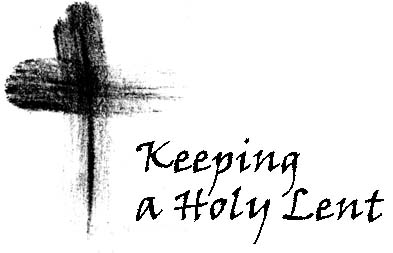 시편 51:1-17
12 주의 구원의 즐거움을 내게 회복시켜 주시고 자원하는 심령을 주사 나를 붙드소서
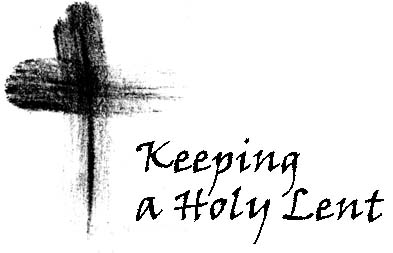 시편 51:1-17
13 그리하면 내가 범죄자에게 주의 도를 가르치리니 죄인들이 주께 돌아오리이다
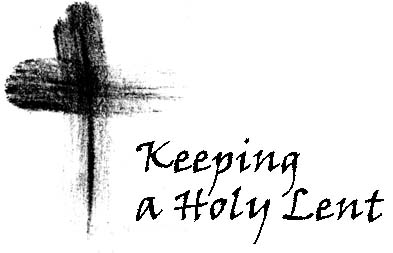 시편 51:1-17
14 하나님이여 나의 구원의 하나님이여 피 흘린 죄에서 나를 건지소서 내 혀가 주의 의를 높이 노래하리이다
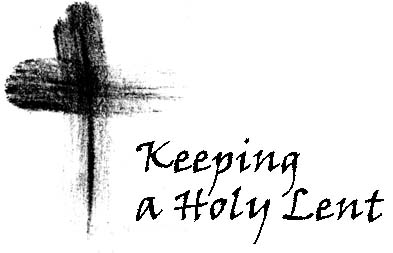 시편 51:1-17
15 주여 내 입술을 열어 주소서 내 입이 주를 찬송하여 전파하리이다
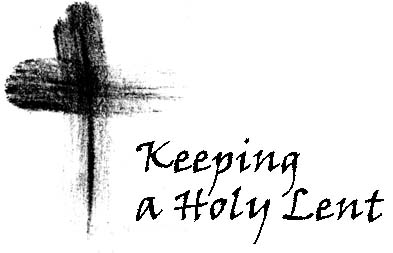 시편 51:1-17
16 주께서는 제사를 기뻐하지 아니하시나니 그렇지 아니하면 내가 드렸을 것이라 주는 번제를 기뻐하지 아니하시나이다
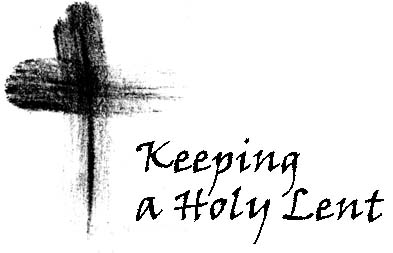 시편 51:1-17
17 하나님께서 구하시는 제사는 상한 심령이라 하나님이여 상하고 통회하는 마음을 주께서 멸시하지 아니하시리이다
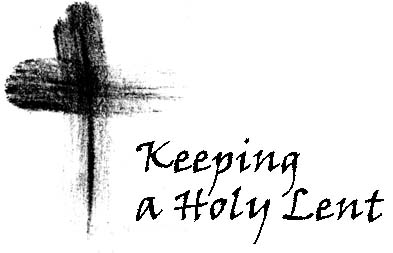 찬양
주를 찬양하나이다
주는 선하신 분
주를 찬양하나이다
할렐루야
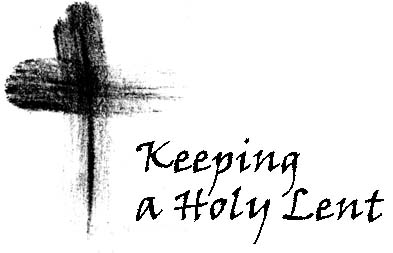 중보기도 #2
1 회개와 성결의 영을 주셔서 주님 뜻에 합당한 한국교회가 되게 하옵소서

2 북한 백성이 자유와 해방을 얻게 하시고 평화와 화합이 이루어지게 하옵소서

3 전쟁, 가난, 천재지변, 질병으로 고통하는 백성들을 보호하여 주옵소서
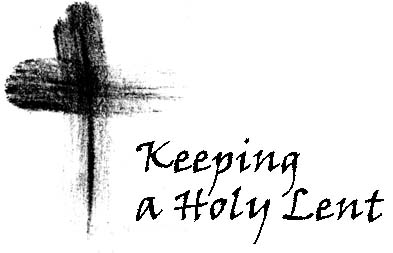 고린도후서 5:20~6:10
20 그러므로 우리가 그리스도를 대신하여 사신이 되어 하나님이 우리를 통하여 너희를 권면하시는 것 같이 그리스도를 대신하여 간청하노니 너희는 하나님과 화목하라
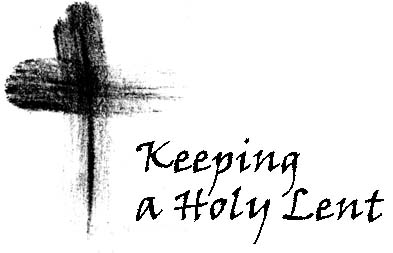 고린도후서 5:20~6:10
21 하나님이 죄를 알지도 못하신 이를 우리를 대신하여 죄로 삼으신 것은 우리로 하여금 그 안에서 하나님의 의가 되게 하려 하심이라
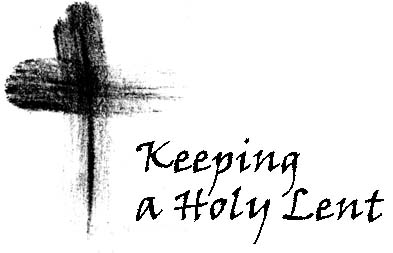 고린도후서 5:20~6:10
1 우리가 하나님과 함께 일하는 자로서 너희를 권하노니 하나님의 은혜를 헛되이 받지 말라
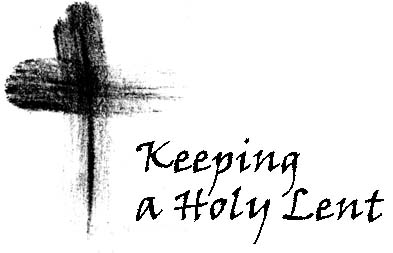 고린도후서 5:20~6:10
2 이르시되 내가 은혜 베풀 때에 너에게 듣고 구원의 날에 너를 도왔다 하셨으니 보라 지금은 은혜 받을 만한 때요 보라 지금은 구원의 날이로다
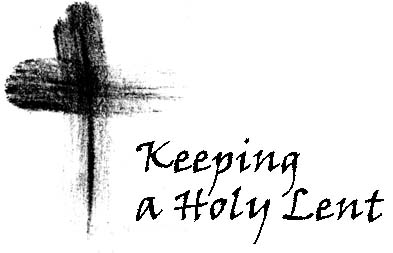 고린도후서 5:20~6:10
3 우리가 이 직분이 비방을 받지 않게 하려고 무엇에든지 아무에게도 거리끼지 않게 하고
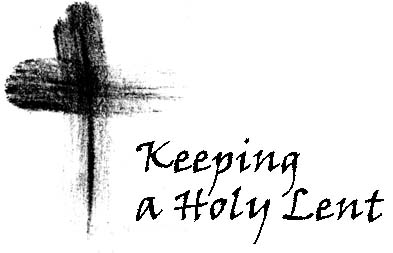 고린도후서 5:20~6:10
4 오직 모든 일에 하나님의 일꾼으로 자천하여 많이 견디는 것과 환난과 궁핍과 고난과 5 매 맞음과 갇힘과 난동과 수고로움과 자지 못함과 먹지 못함 가운데서도
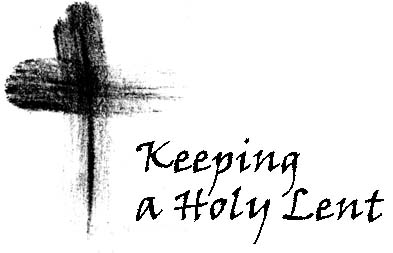 고린도후서 5:20~6:10
6 깨끗함과 지식과 오래 참음과 자비함과 성령의 감화와 거짓이 없는 사랑과 7 진리의 말씀과 하나님의 능력으로 의의 무기를 좌우에 가지고
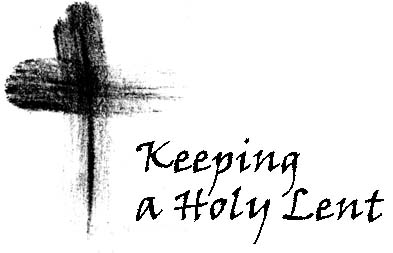 고린도후서 5:20~6:10
8 영광과 욕됨으로 그러했으며 악한 이름과 아름다운 이름으로 그러했느니라 우리는 속이는 자 같으나 참되고
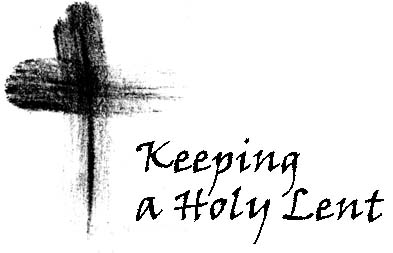 고린도후서 5:20~6:10
9 무명한 자 같으나 유명한 자요 죽은 자 같으나 보라 우리가 살아 있고 징계를 받는 자 같으나 죽임을 당하지 아니하고
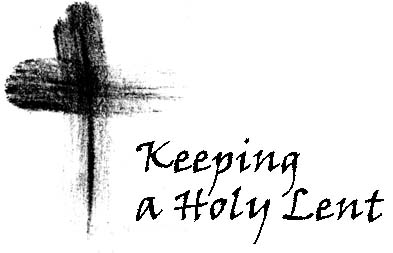 고린도후서 5:20~6:10
10 근심하는 자 같으나 항상 기뻐하고 가난한 자 같으나 많은 사람을 부요하게 하고 아무 것도 없는 자 같으나 모든 것을 가진 자로다
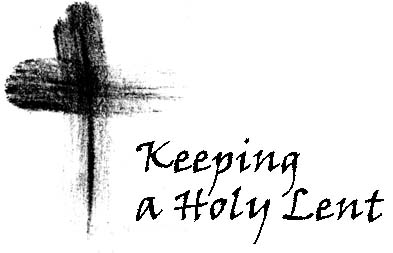 찬양
주를 찬양하나이다
주는 선하신 분
주를 찬양하나이다
할렐루야
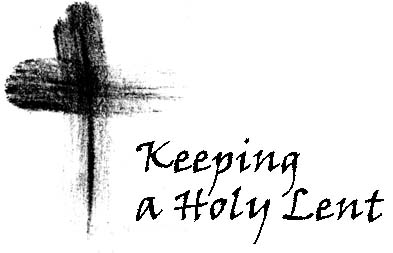 중보기도 #3
1 24일부터 시작되는 부흥회에 성령의 강한 임재와 역사가 있게 하여 주옵소서

2. 부흥회 가운데 역사하실 주님을 더욱 기대하고 사모하는 마음을 주옵소서

3 강사로 섬기시는 박종열 교수님, 조성돈 목사님, 담임목사님이 하나님의 온전한 은혜의 통로가 되게 하옵소서
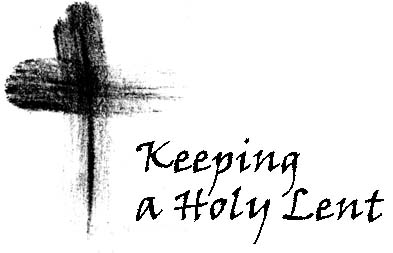 마태복음 6:1~8
1 사람에게 보이려고 그들 앞에서 너희 의를 행하지 않도록 주의하라 그리하지 아니하면 하늘에 계신 너희 아버지께 상을 받지 못하느니라
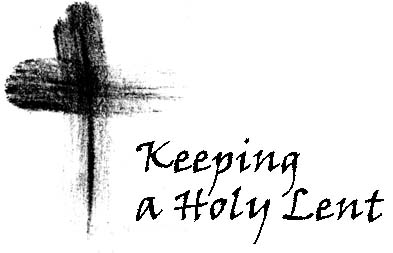 마태복음 6:1~8
2 그러므로 구제할 때에 외식하는 자가 사람에게서 영광을 받으려고 회당과 거리에서 하는 것 같이 너희 앞에 나팔을 불지 말라 진실로 너희에게 이르노니 그들은 자기 상을 이미 받았느니라
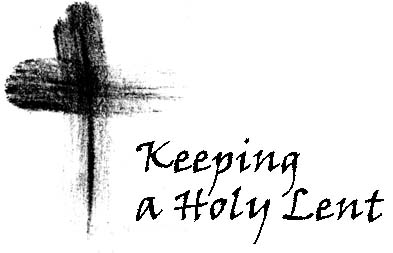 마태복음 6:1~8
3 너는 구제할 때에 오른손이 하는 것을 왼손이 모르게 하여 4 네 구제함을 은밀하게 하라 은밀한 중에 보시는 너의 아버지께서 갚으시리라
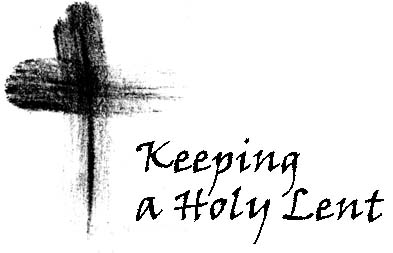 마태복음 6:1~8
5 또 너희는 기도할 때에 외식하는 자와 같이 하지 말라 그들은 사람에게 보이려고 회당과 큰 거리 어귀에 서서 기도하기를 좋아하느니라 내가 진실로 너희에게 이르노니 그들은 자기 상을 이미 받았느니라
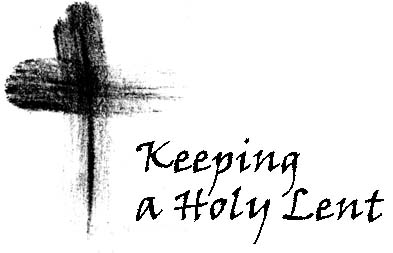 마태복음 6:1~8
6 너는 기도할 때에 네 골방에 들어가 문을 닫고 은밀한 중에 계신 네 아버지께 기도하라 은밀한 중에 보시는 네 아버지께서 갚으시리라
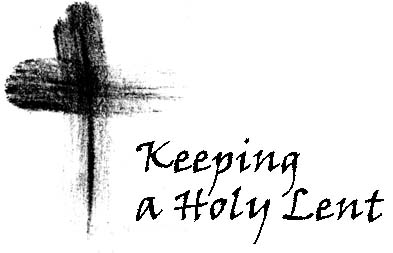 마태복음 6:1~8
7 또 기도할 때에 이방인과 같이 중언부언하지 말라 그들은 말을 많이 하여야 들으실 줄 생각하느니라
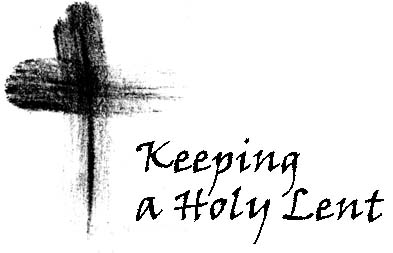 마태복음 6:1~8
8 그러므로 그들을 본받지 말라 구하기 전에 너희에게 있어야 할 것을 하나님 너희 아버지께서 아시느니라
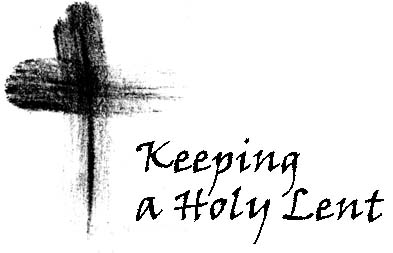 찬양
주를 찬양하나이다
주는 선하신 분
주를 찬양하나이다
할렐루야
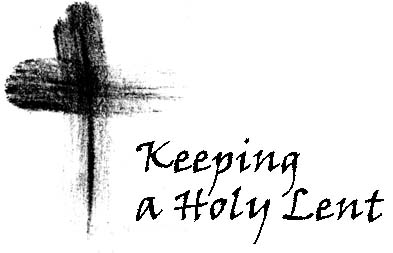 중보기도 #4
1 하나님에게, 서로에게, 이웃에게 사랑의 선물이 되게 하옵소서

2 속회와 선교회의 모임이 주 안에서 더욱 굳건히 세워지게 하옵소서

3 교육공동체가 다음세대의 하나님 나라 일꾼을 세워가는 사명을 더욱 잘 감당하게 하옵소서
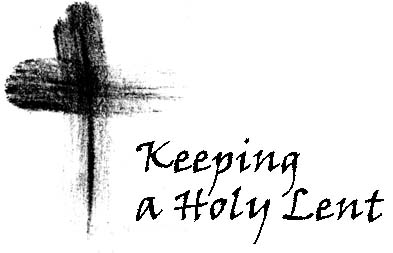 요한복음 17:15~26
15 내가 비옵는 것은 그들을 세상에서 데려가시기를 위함이 아니요 다만 악에 빠지지 않게 보전하시기를 위함이니이다
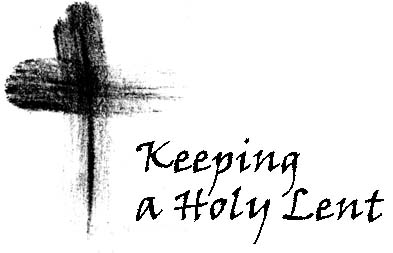 요한복음 17:15~26
16 내가 세상에 속하지 아니함 같이 그들도 세상에 속하지 아니하였사옵나이다
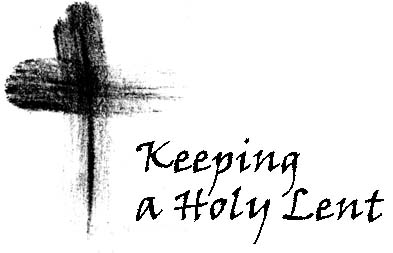 요한복음 17:15~26
17 그들을 진리로 거룩하게 하옵소서 아버지의 말씀은 진리니이다
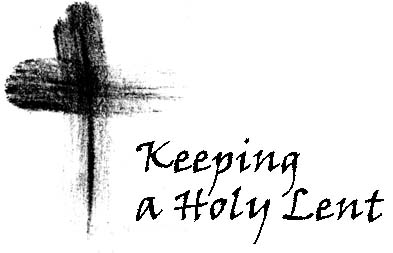 요한복음 17:15~26
18 아버지께서 나를 세상에 보내신 것 같이 나도 그들을 세상에 보내었고
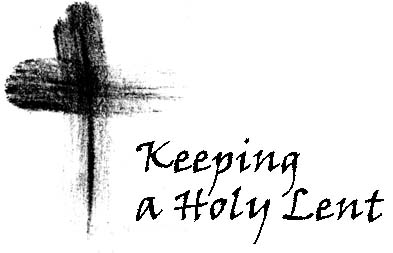 요한복음 17:15~26
19 또 그들을 위하여 내가 나를 거룩하게 하오니 이는 그들도 진리로 거룩함을 얻게 하려 함이니이다
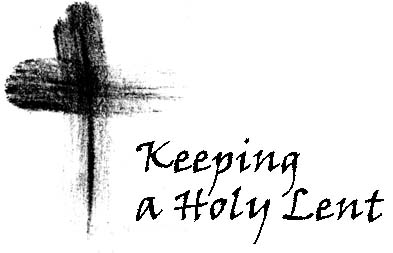 요한복음 17:15~26
20 내가 비옵는 것은 이 사람들만 위함이 아니요 또 그들의 말로 말미암아 나를 믿는 사람들도 위함이니
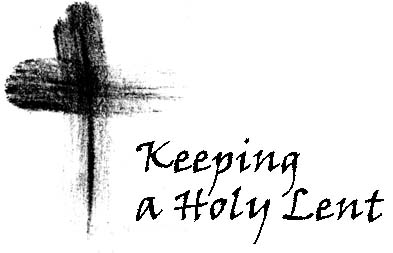 요한복음 17:15~26
21 아버지여, 아버지께서 내 안에, 내가 아버지 안에 있는 것 같이 그들도 다 하나가 되어 우리 안에 있게 하사 세상으로 아버지께서 나를 보내신 것을 믿게 하옵소서
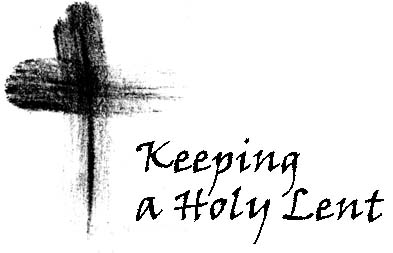 요한복음 17:15~26
22 내게 주신 영광을 내가 그들에게 주었사오니 이는 우리가 하나가 된 것 같이 그들도 하나가 되게 하려 함이니이다
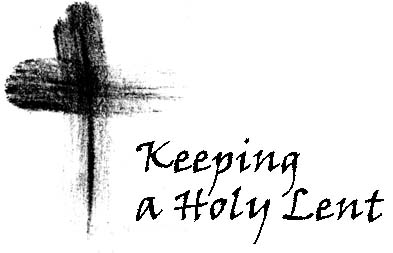 요한복음 17:15~26
23 곧 내가 그들 안에 있고 아버지께서 내 안에 계시어 그들로 온전함을 이루어 하나가 되게 하려 함은 아버지께서 나를 보내신 것과 또 나를 사랑하심 같이 그들도 사랑하신 것을 세상으로 알게 하려 함이로소이다
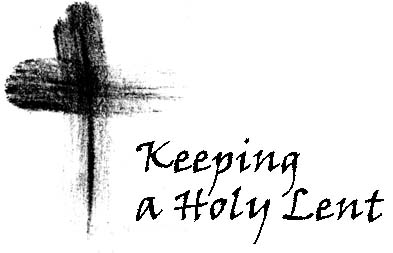 요한복음 17:15~26
24 아버지여 내게 주신 자도 나 있는 곳에 나와 함께 있어 아버지께서 창세 전부터 나를 사랑하시므로 내게 주신 나의 영광을 그들로 보게 하시기를 원하옵나이다
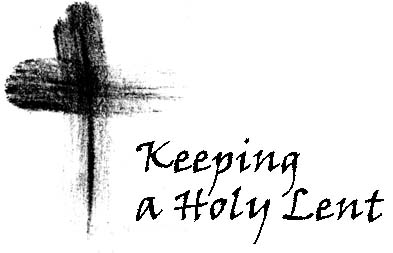 요한복음 17:15~26
25 의로우신 아버지여 세상이 아버지를 알지 못하여도 나는 아버지를 알았사옵고 그들도 아버지께서 나를 보내신 줄 알았사옵나이다
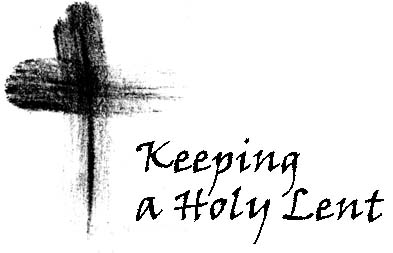 요한복음 17:15~26
26 내가 아버지의 이름을 그들에게 알게 하였고 또 알게 하리니 이는 나를 사랑하신 사랑이 그들 안에 있고 나도 그들 안에 있게 하려 함이니이다
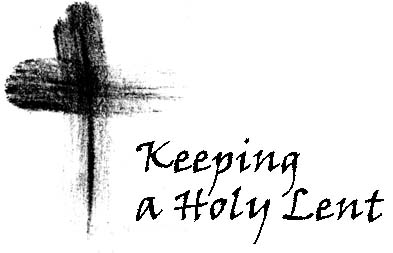 찬양
주를 찬양하나이다
주는 선하신 분
주를 찬양하나이다
할렐루야
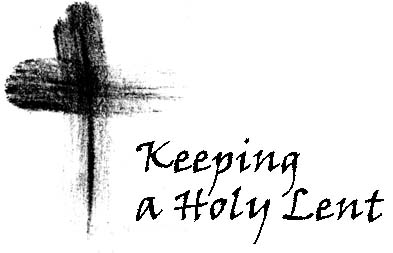 중보기도 #5
주님을 기억하면서 
마음에 주시는 감동대로
자유롭게 기도하십시오